Филиал МБДОУ- детского сада «Детство» детский сад №22
«Познавательное 
развитие»
Составитель:
Мосякина Ирина Сергеевна
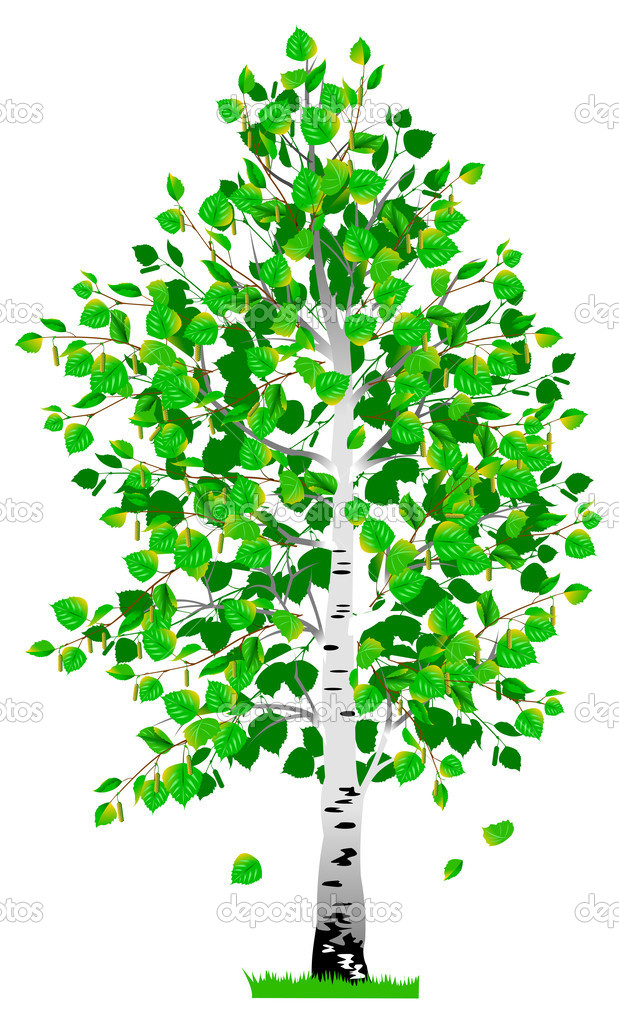 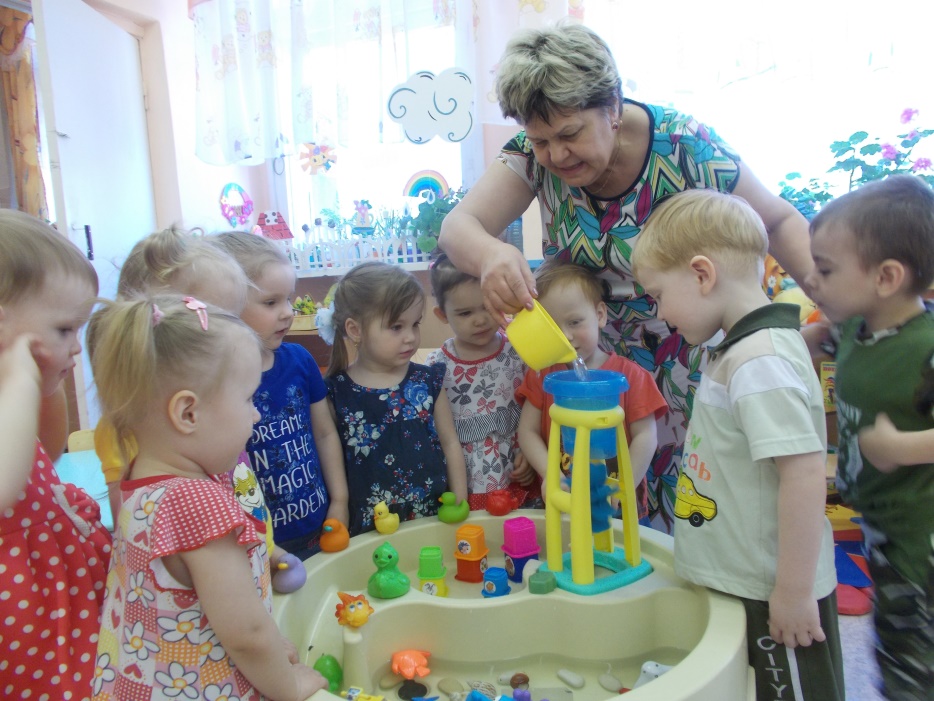 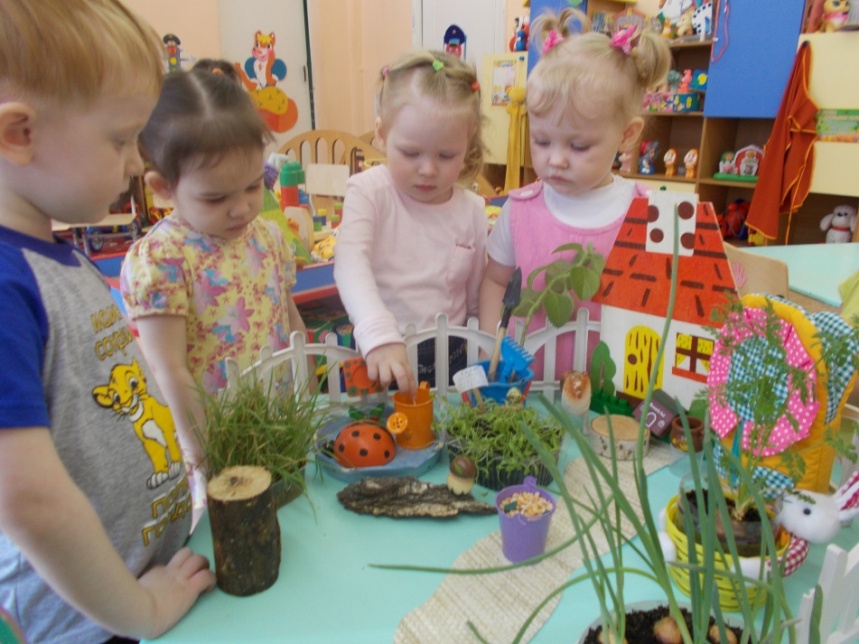 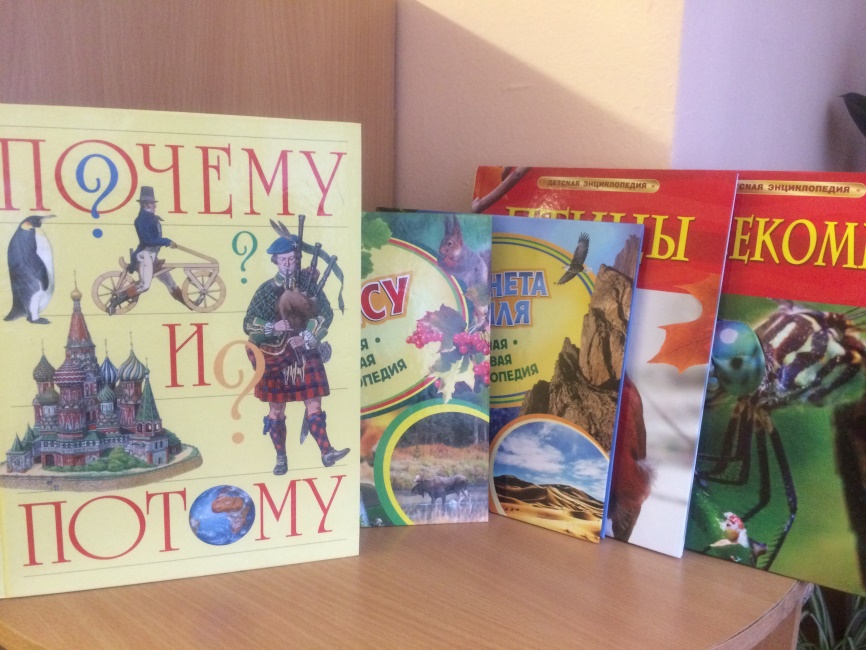 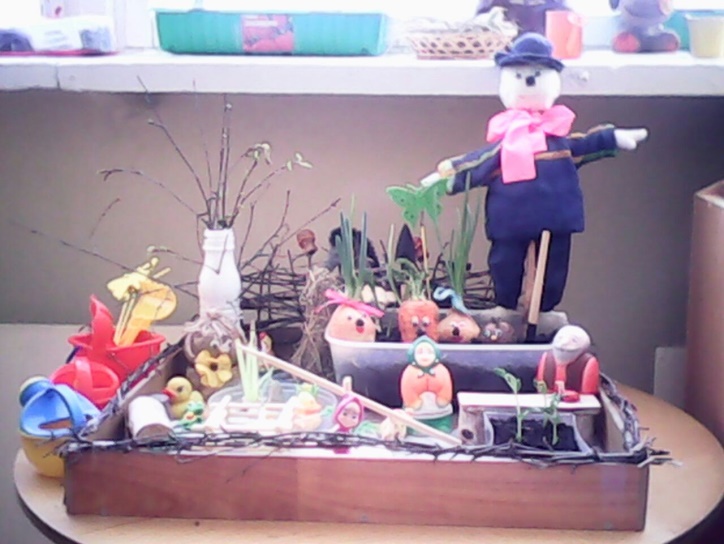 Ознакомление с социальным миром
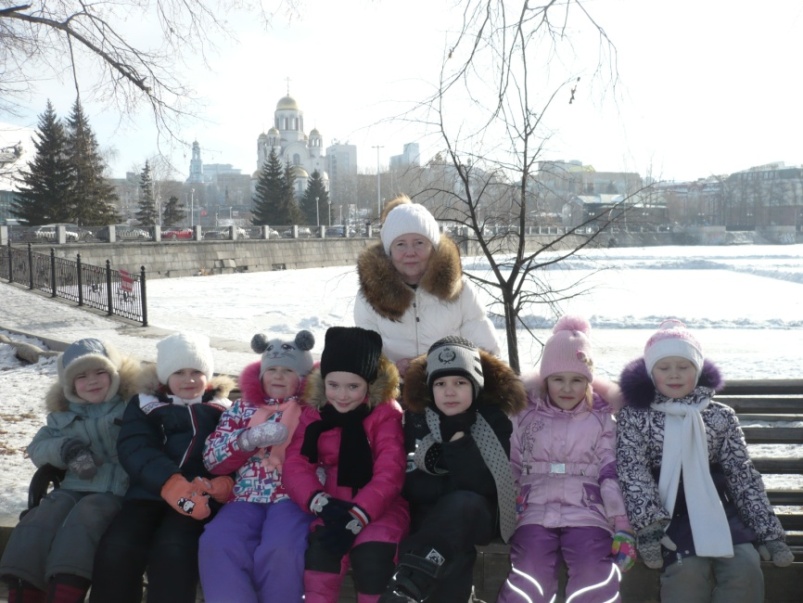 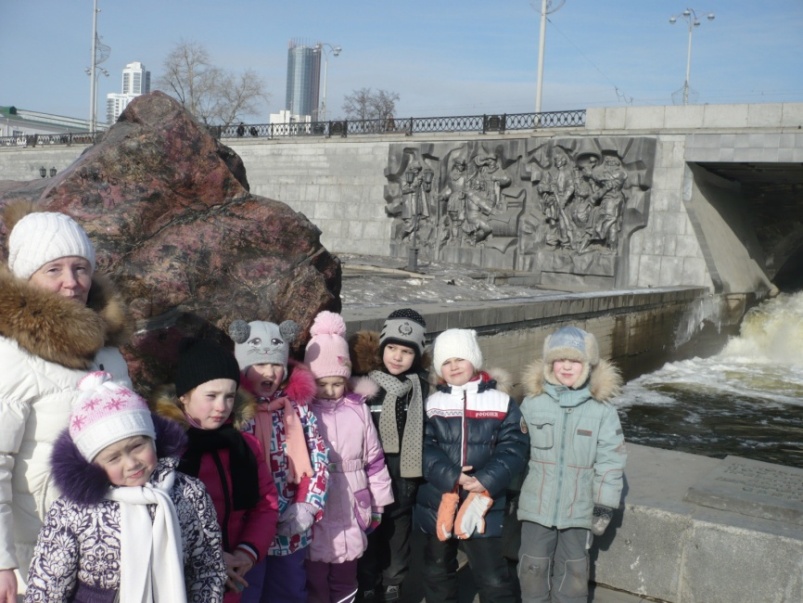 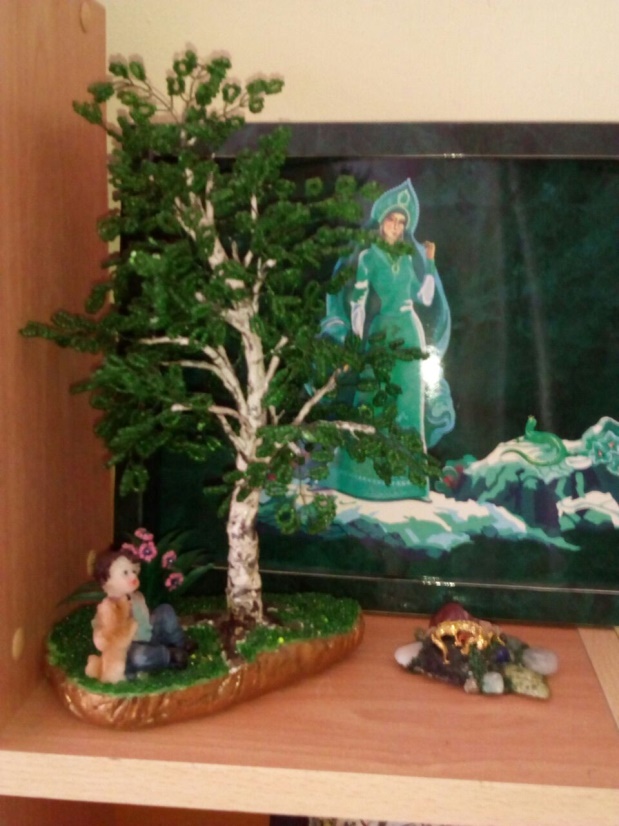 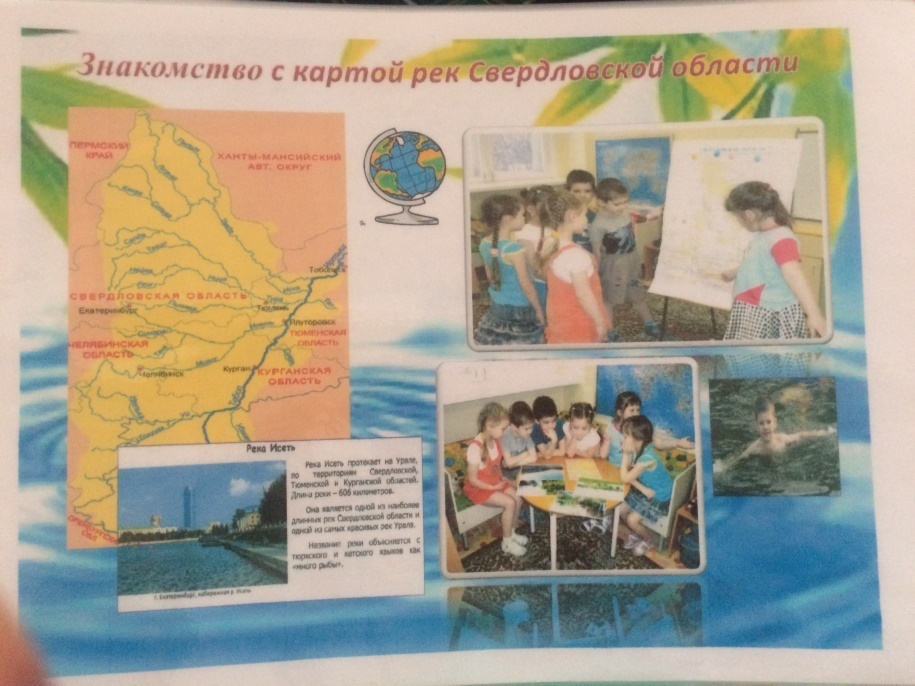 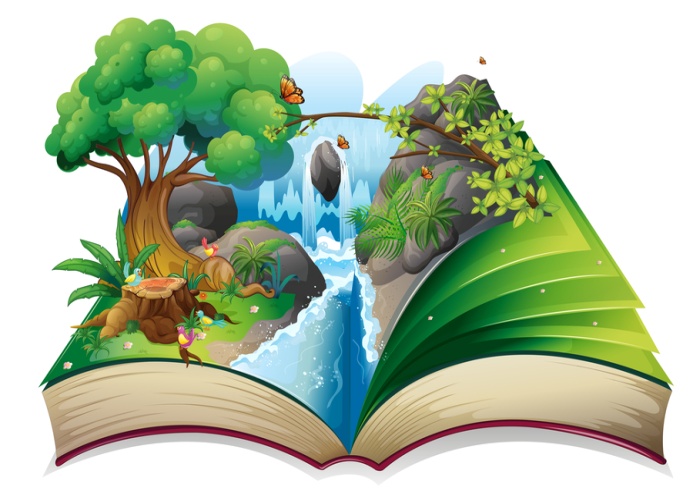 Ознакомление с социальным миром
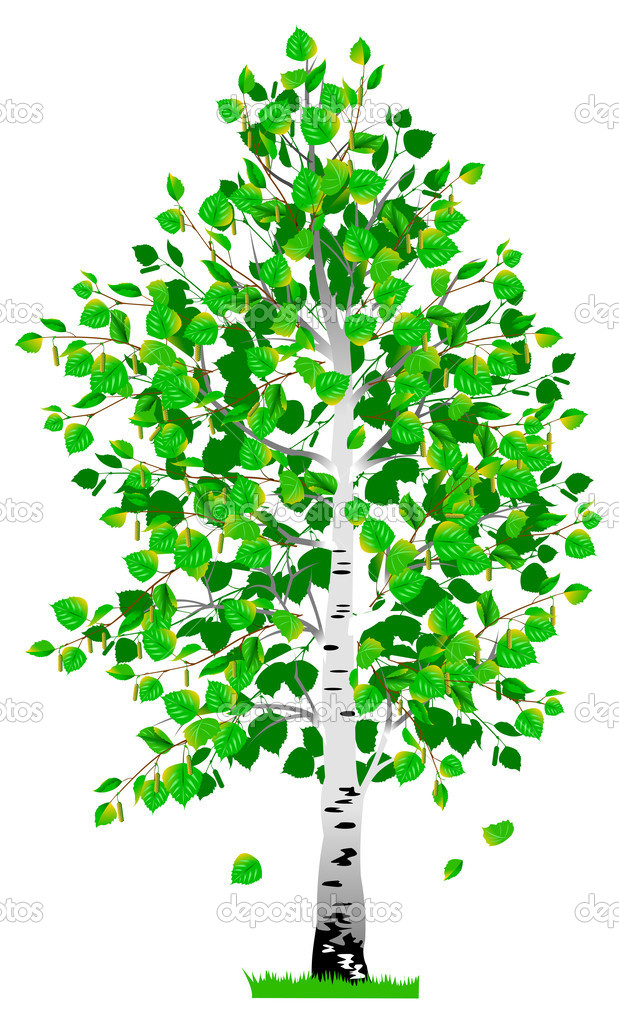 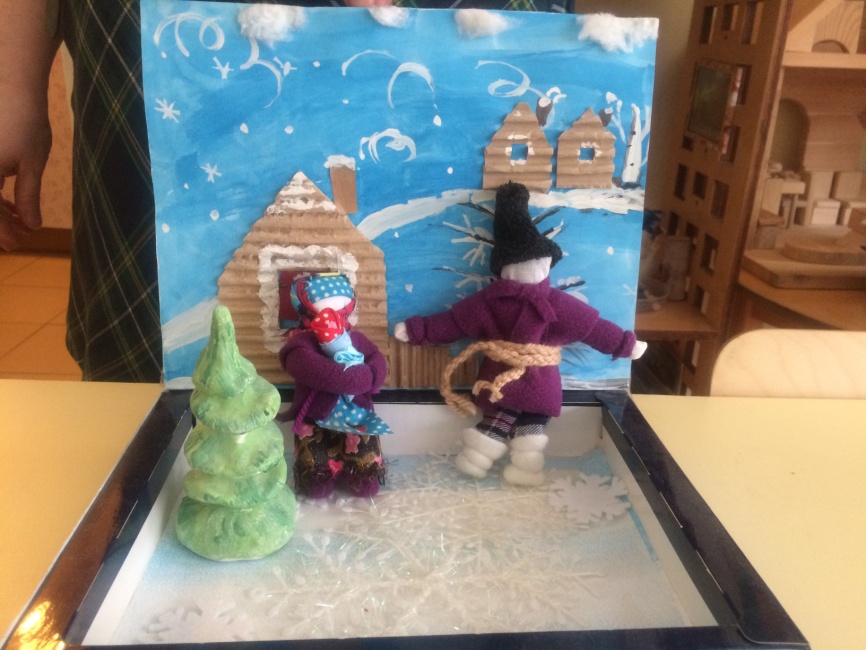 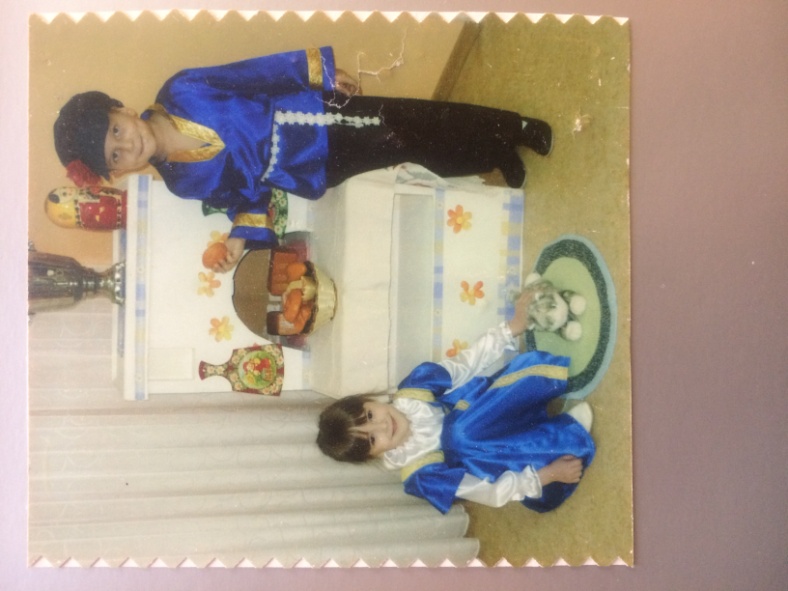 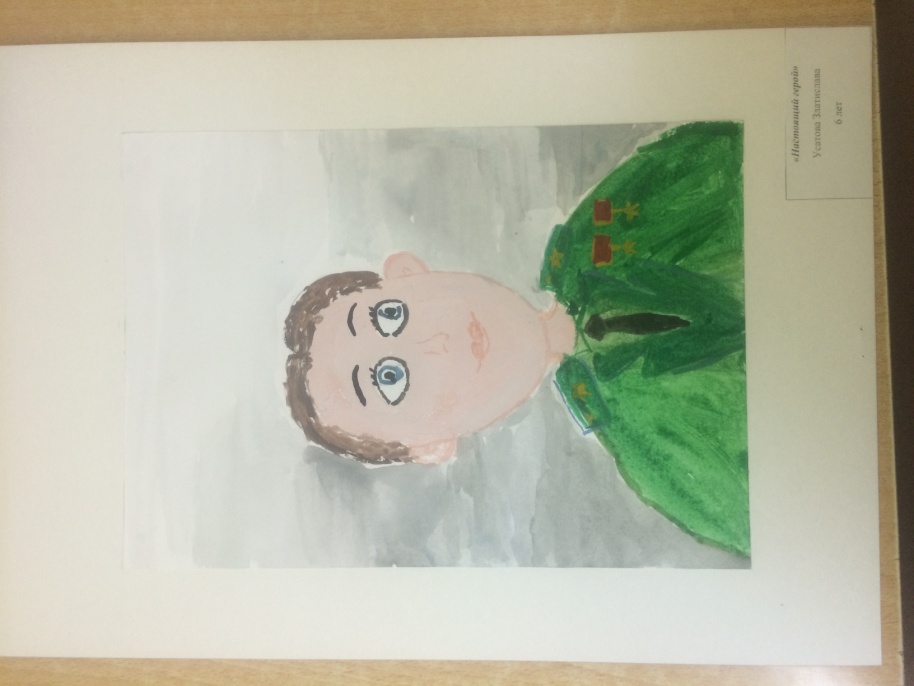 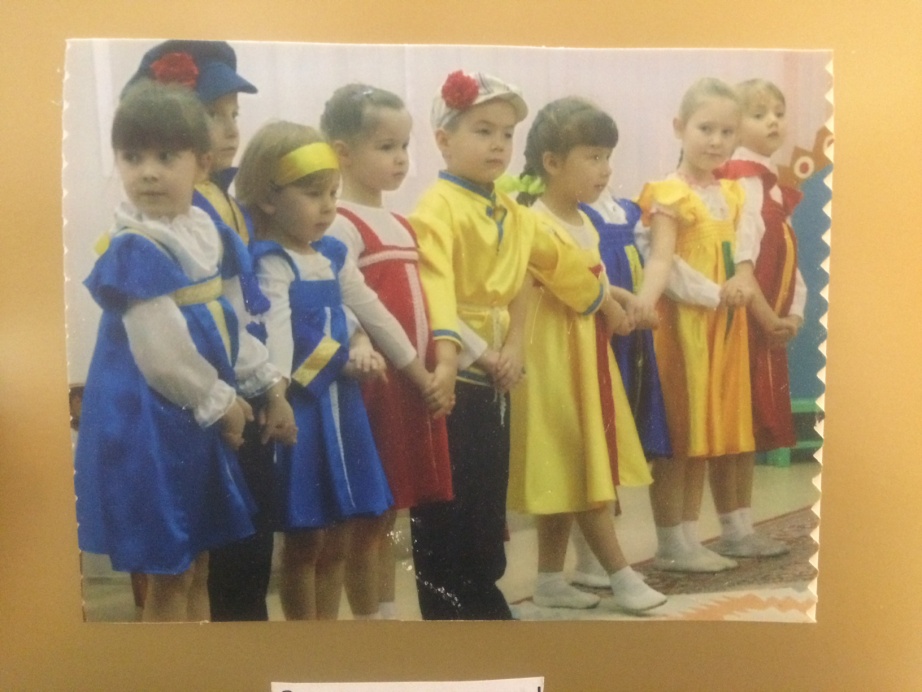 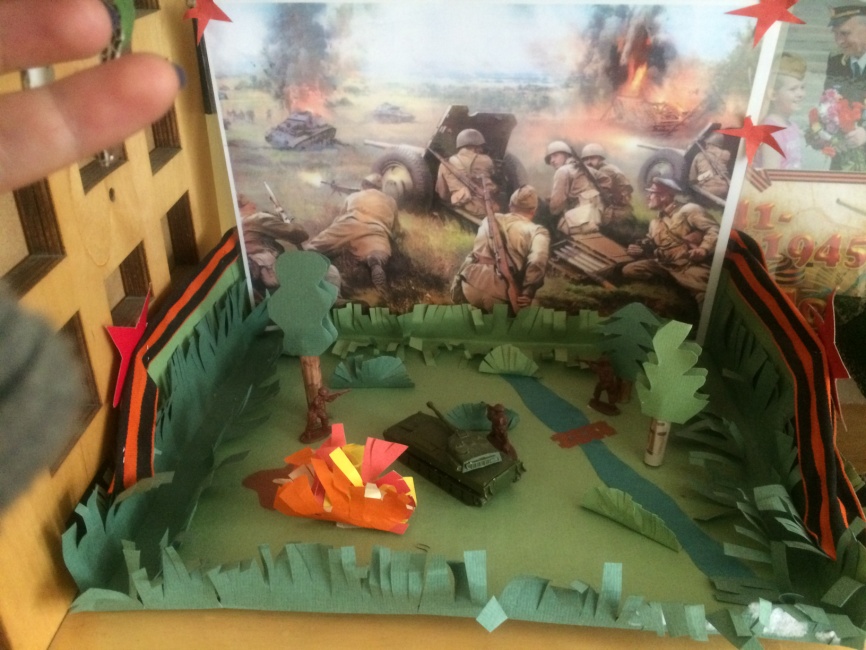 Развитие познавательно – исследовательской деятельности
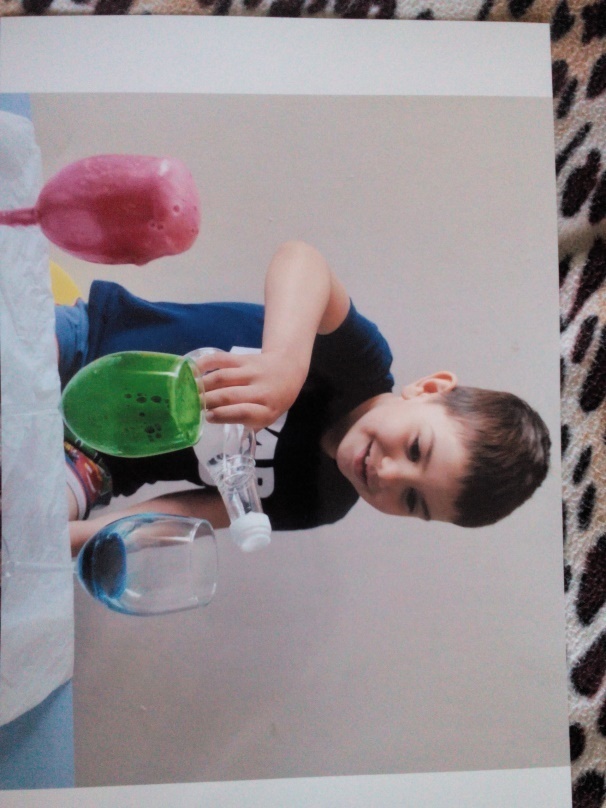 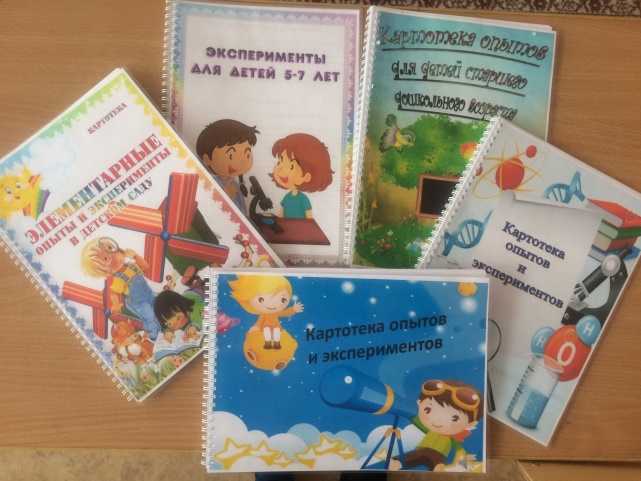 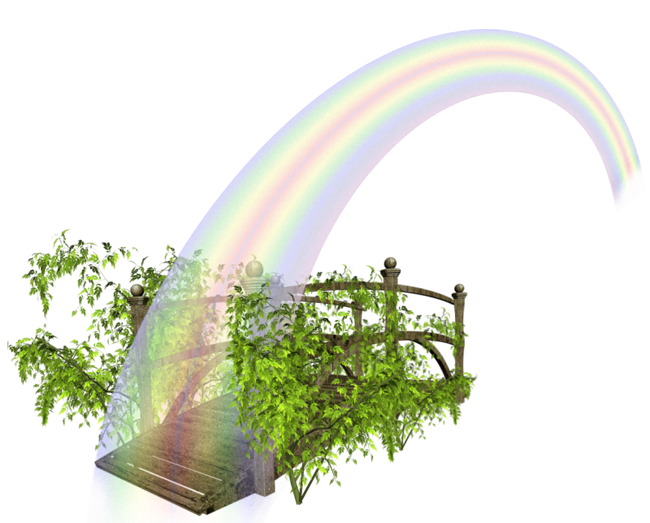 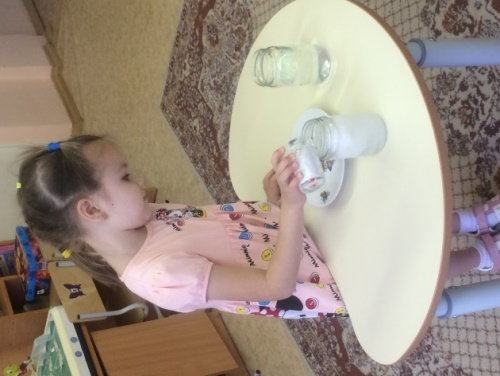 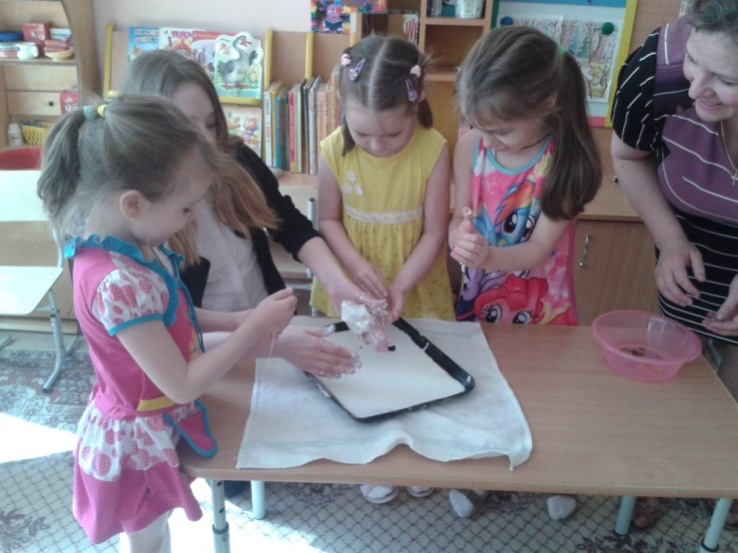 Проектная деятельность
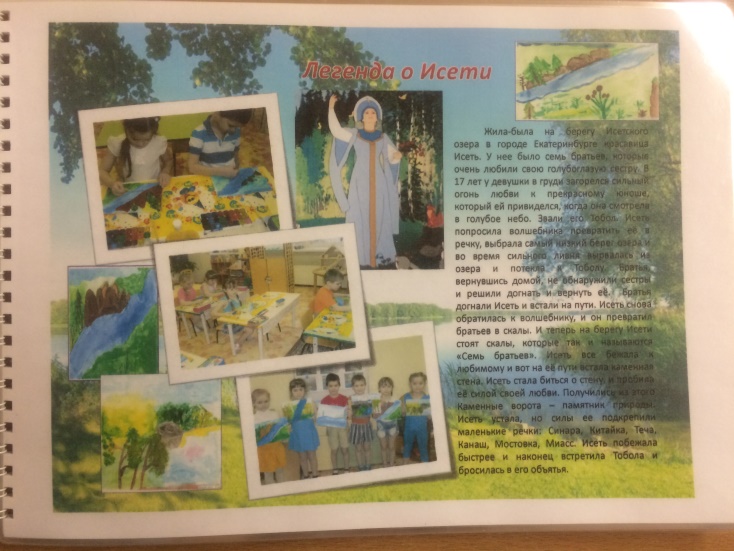 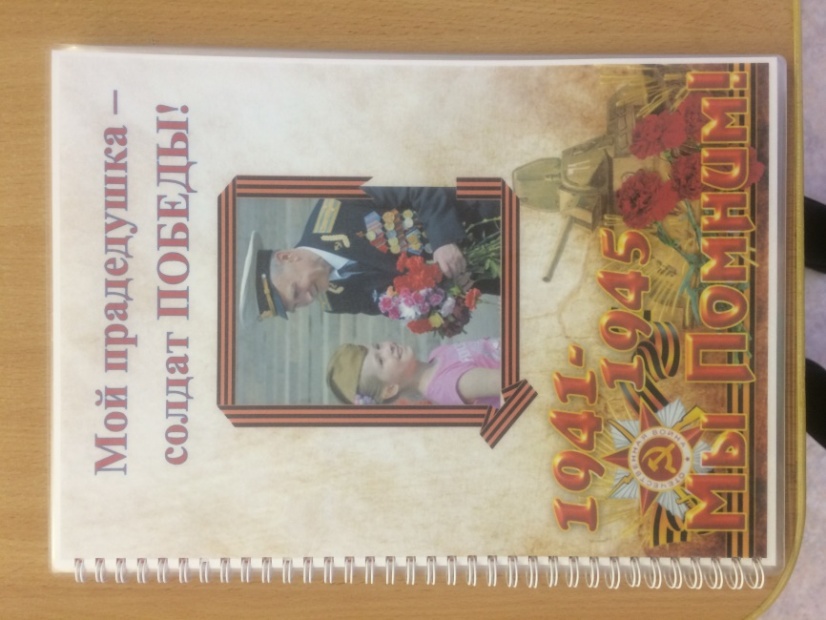 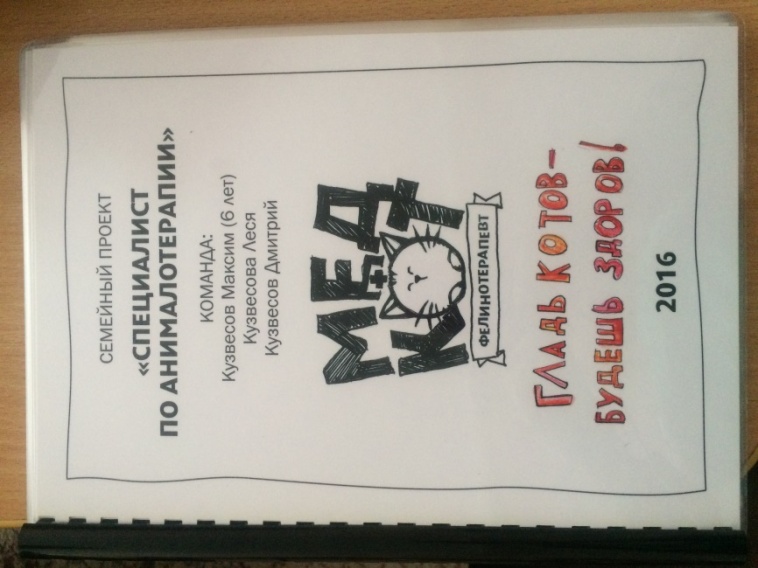 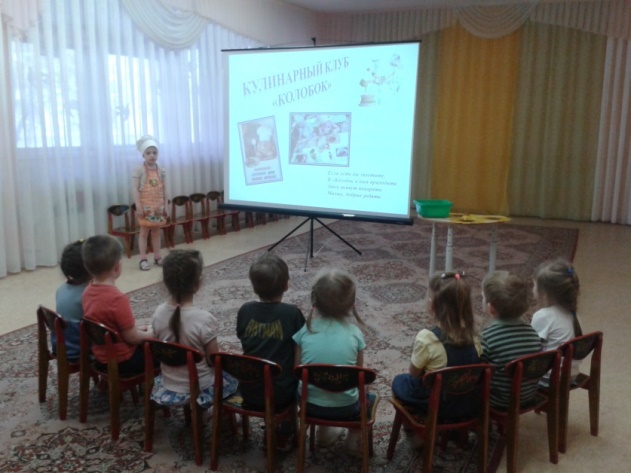 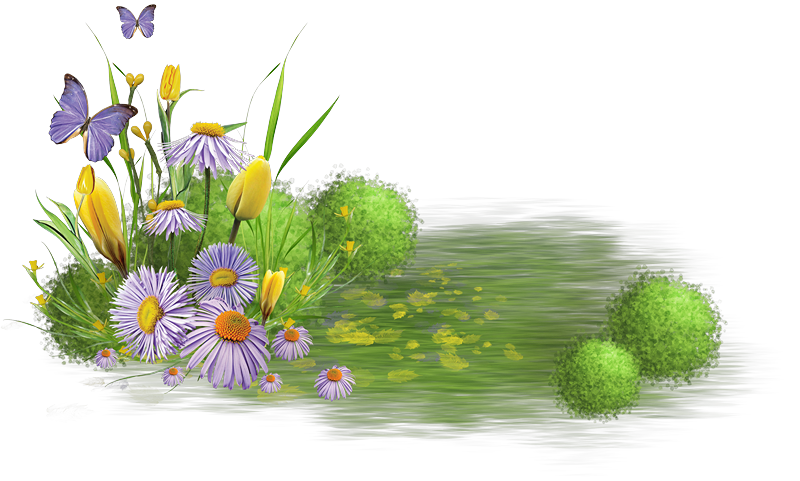 Участие в конкурсах
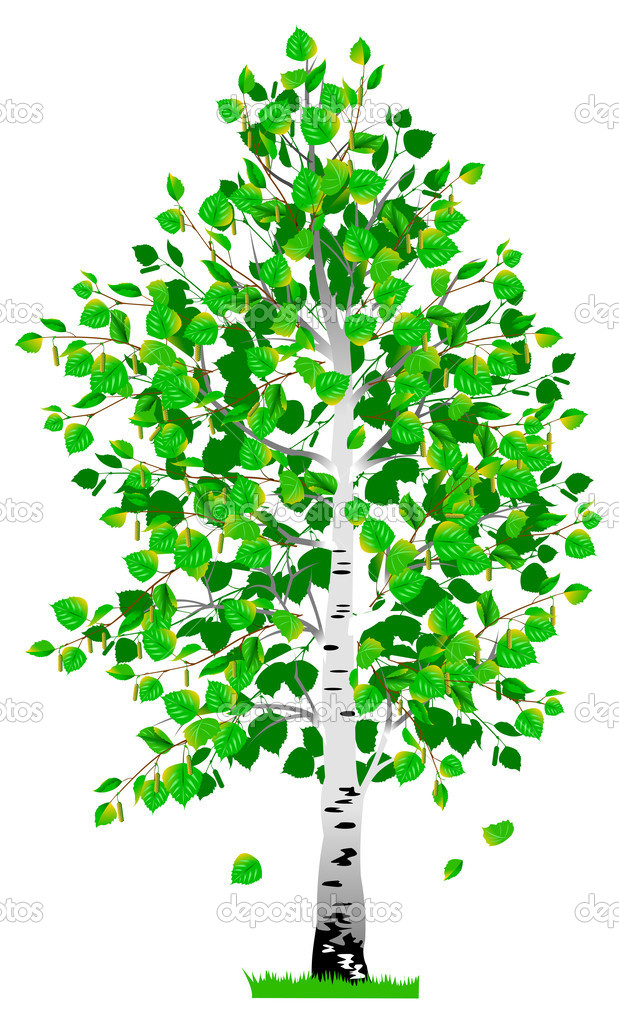 «Профессиям учат в детском саду»
«Юный архитектор»
«Экоколобок»
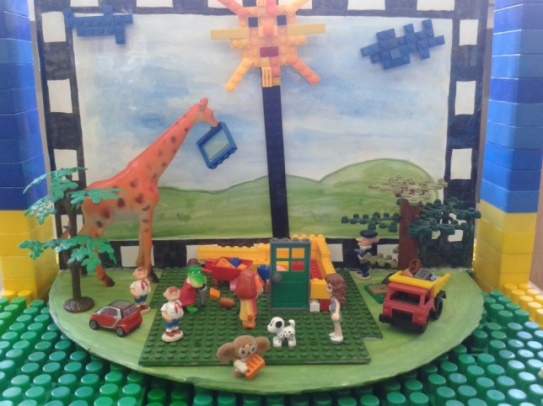 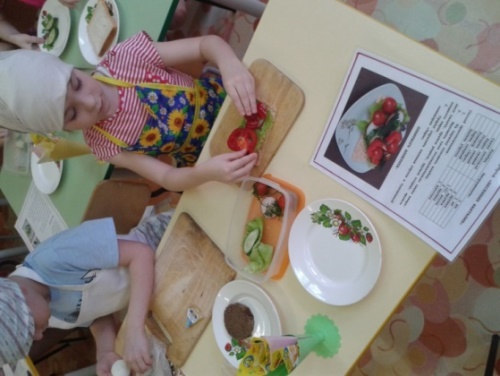 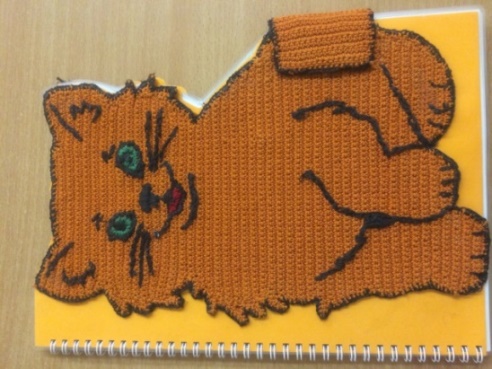 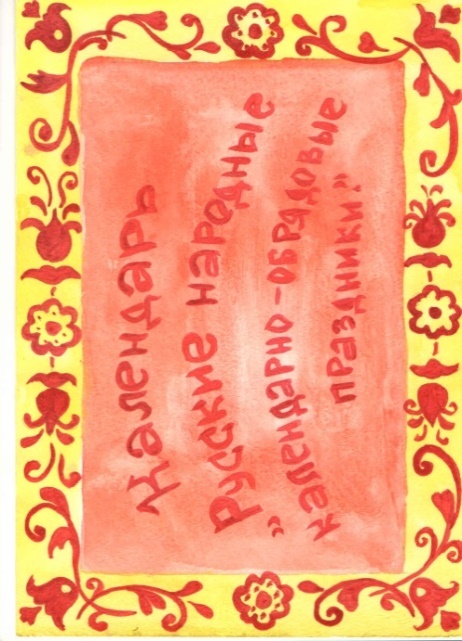 «Книжка малышка»
Конкурс календарей»
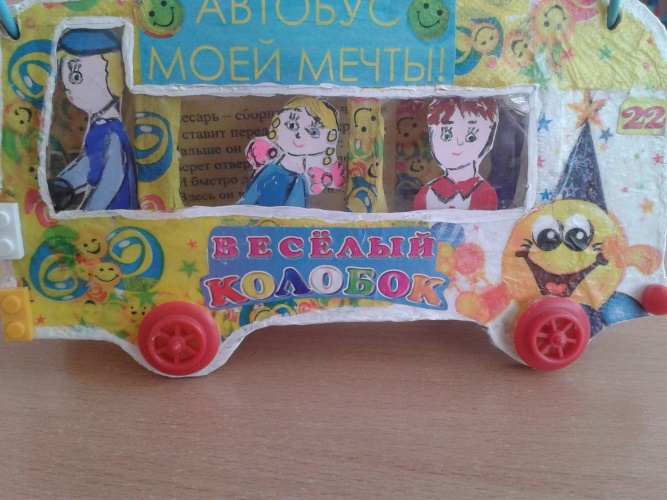 Обогащение и модернизация развивающей предметно – пространственной среды в соответствии с ФГОС ДО
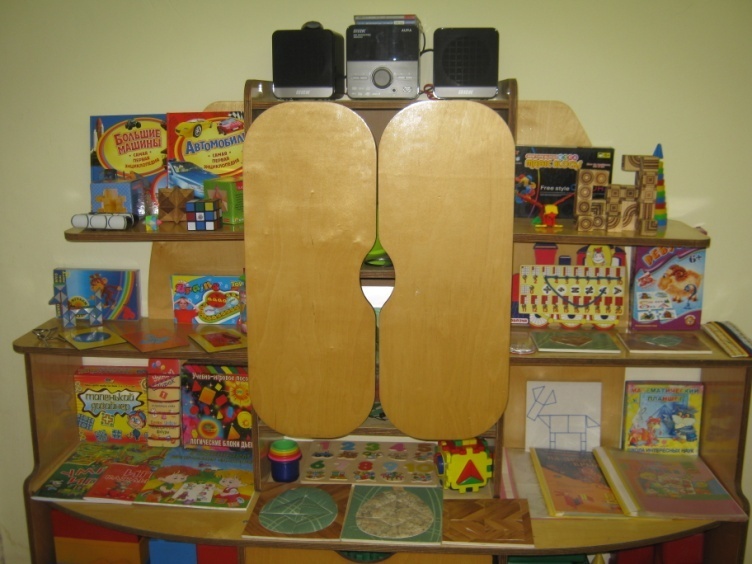 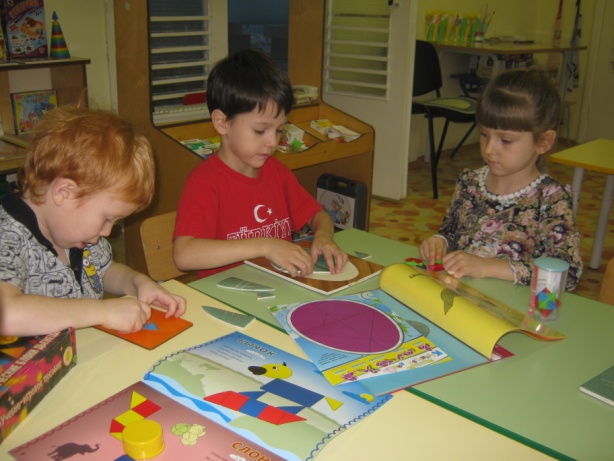 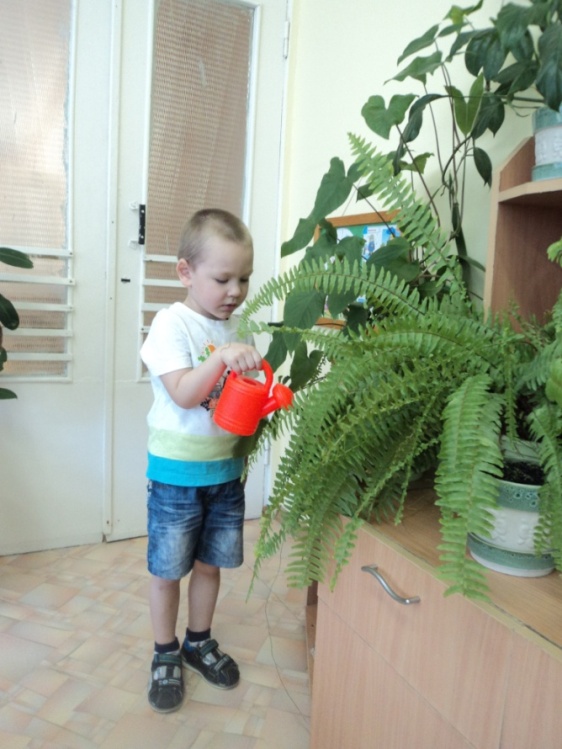 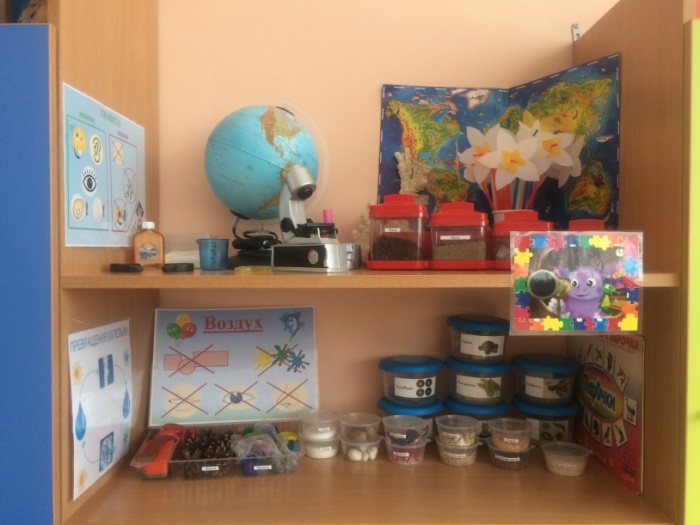 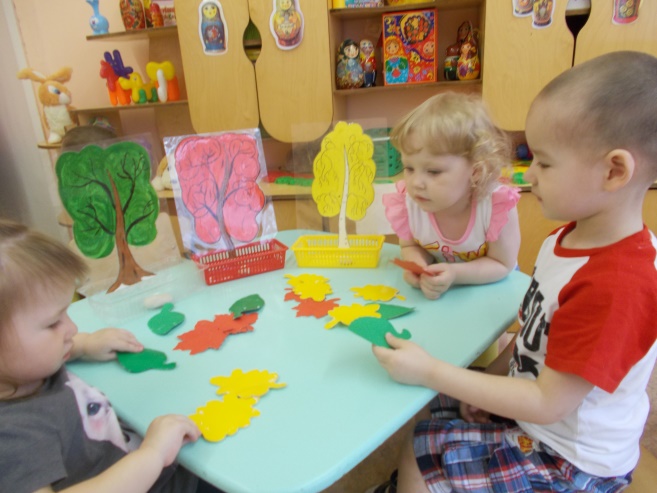 Взаимодействие со всеми субъектами отношений
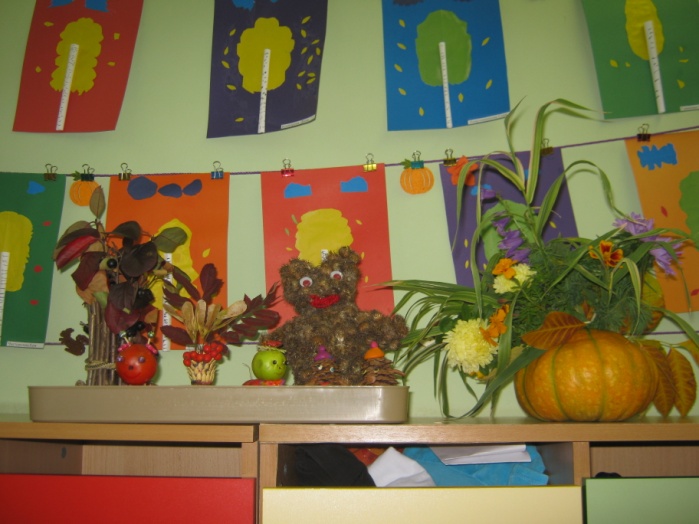 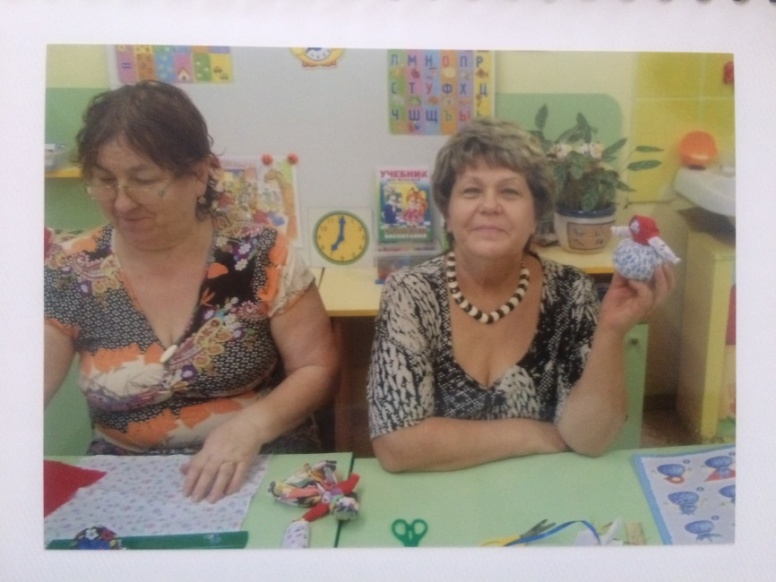 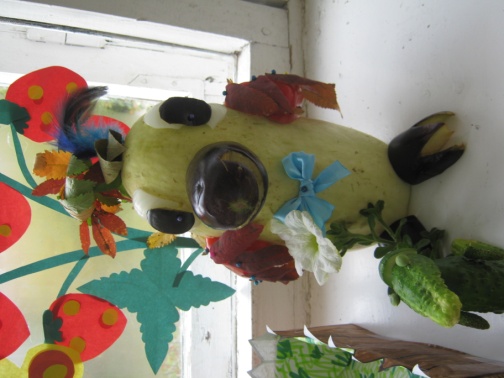 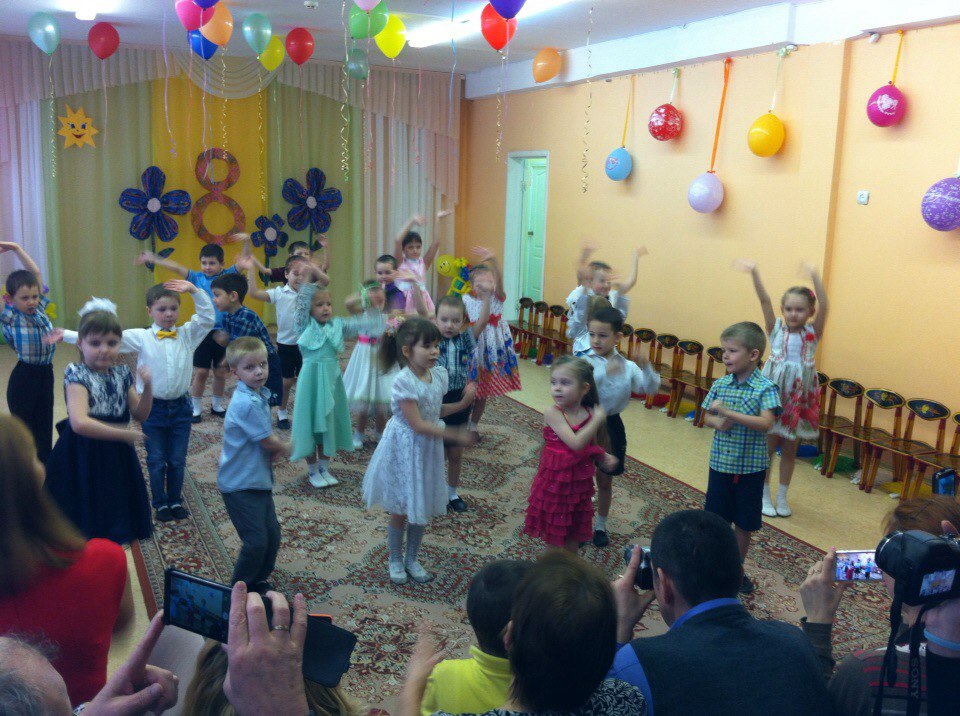 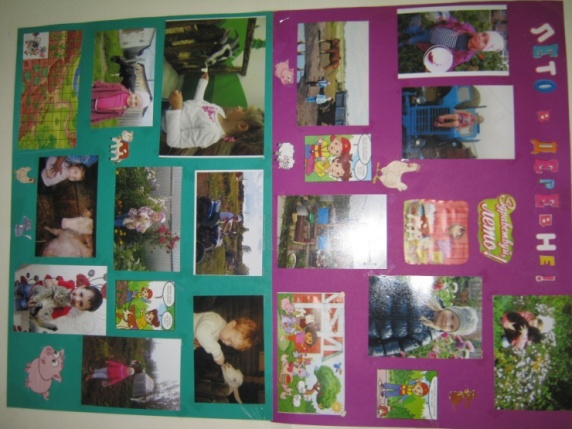 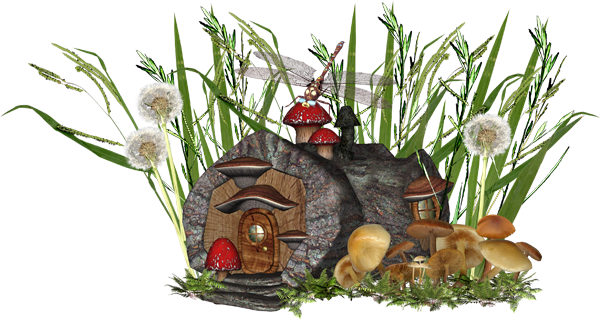 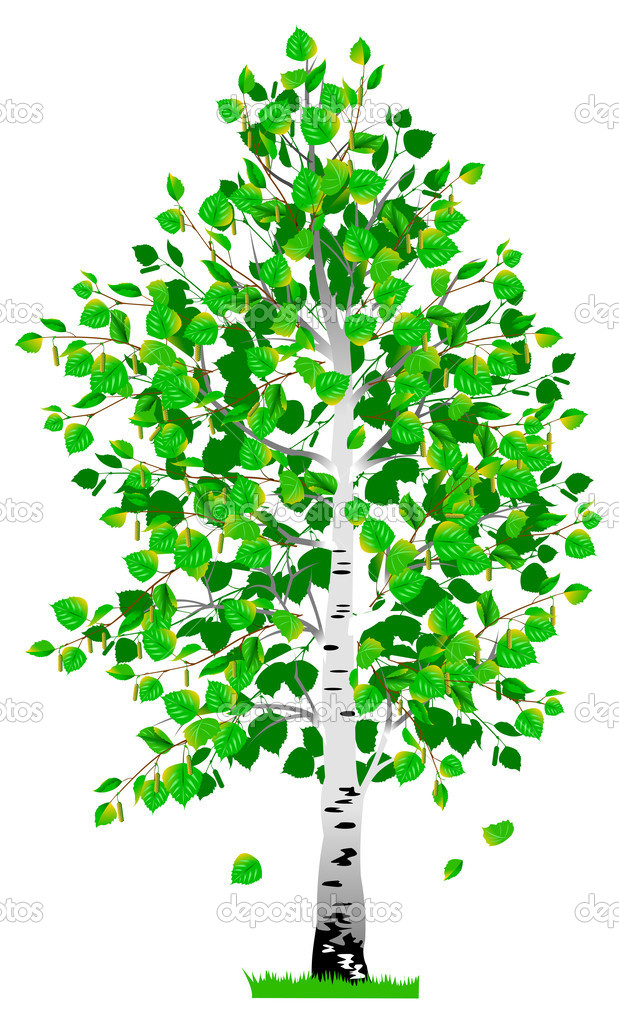 Спасибо за внимание!